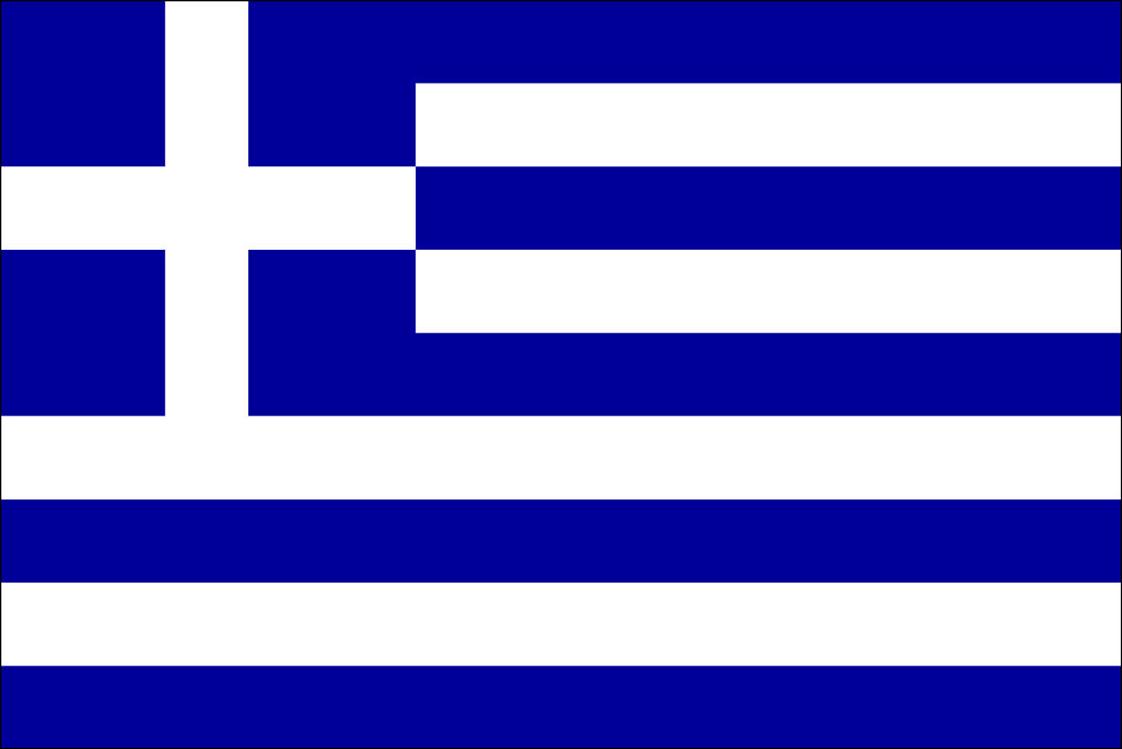 Ε
Ή
ΛΕΥ
ΘΑ
ΘΕ
ΝΑ
ΡΙ
ΤΟΣ
Α